PRESENTATION TO THE PUBLIC WORKS  AND INFRASTRUCTURE PORTFOLIO COMMITTEE
CBE 2022/23 ANNUAL PERFORMANCE PLAN

04 May 2022

Mr Msizi Myeza
Chief Executive Officer
1
CONTENTS
Purpose
CBE Mandate
Vision and mission statements
Who is CBE
List of Council for the Built Environment Professions
Alignment with DPWI, NDP Priorities and NDPIP Outcomes
CBE Medium-Term Priority Areas
CBE’s Programmes
2022/23 Annual Performance Targets
Medium-Term Expenditure Estimates
2
PURPOSE
To present  the CBE Annual Performance Plan (APP) 2022/23 financial year.
3
WHO IS THE CBE?
The Council for the Built Environment (CBE) is a statutory body established under the Council for the Built Environment Act 43 of 2000. It is an overarching body that coordinates the following six Councils for the Built Environment Professions
(Architecture, Landscape Architecture, Engineering, Property Valuation, Project and Construction Management, and Quantity Surveying)
 for the purpose of instilling good conduct within the professions, transforming the professions and advising the South African government on built environment-related issues. The CBE is a Schedule 3A Public Entity that reports to the Department of Public Works and Infrastructure
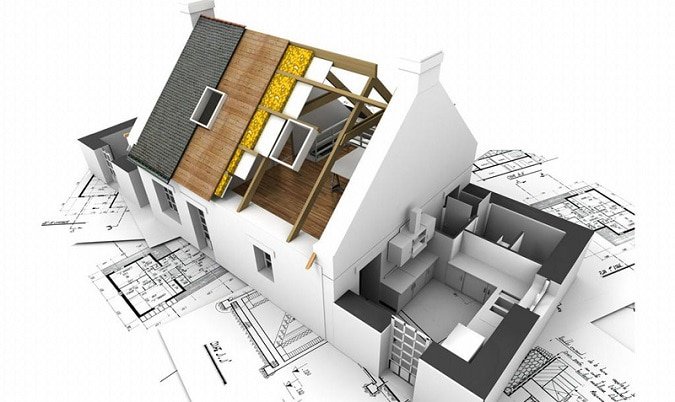 4
COUNCIL FOR THE BUILT ENVIRONMENT PROFESSIONS
CBE
ECSA
(Engineering)
SACLAP
(Landscape Architecture)
SACAP
(Architecture)
SACPCMP
(Project & Construction Management)
SACQSP
(Quantity Surveying)
SACPVP
(Property Valuation)
5
CBE’S MANDATE
The central mandate of the Council for the Built Environment (CBE) is the transformation of the built environment sector.
6
VISION AND MISSION STATEMENTS
MISSION
Lead, regulate, advise and coordinate professions and their councils to meet the National Built Environment and Transformation Future of the industry
VISION

An intelligent, inclusive, adaptive and thriving Built Environment by 2035
VALUES
Quality is non-negotiable 
Professionalism in all that we do 
Future orientated 
All-round inclusiveness
.
7
Alignment with DPWI, NDP Priorities and NDPIP Outcomes
8
Alignment with DPWI, NDP Priorities and NDPIP Outcomes
9
Alignment with DPWI, NDP Priorities and NDPIP Outcomes
10
CBE MEDIUM-TERM PRIORITY AREAS
The CBE will focus on :
Transforming the Built Environment
Producing skilled Built Environment Professionals (fit-for-purpose)
Expediting the empowerment of women, youth and the disabled 

The CBE will drive programmes aimed at:
creating economic opportunities for previously disadvantaged groups (professionally registered persons) 
reforming policies that hinder transformation in the Built Environment 
collaborating with various sectors to professionalise the Built Environment (poor workmanship, construction mafias, corruption) 
Over the medium-term the CBE will continue to advocate for the Councils for the Built Environment Professions’ (CBEP) contributions to social, environmental (climate action) and economic development
11
CBE Programmes
12
CBE Programmes
13
PROGRAMME 1: ADMINISTRATION
14
Output Indicators and Annual Targets for 2022/23
15
PROGRAMME 2: EMPOWERMENT AND ECONOMIC DEVELOPMENT
16
Output Indicators and Annual Targets for 2022/23
17
PROGRAMME 3: PROFESSIONAL SKILLS AND CAPACITY DEVELOPMENT
18
Output Indicators and Annual Targets for 2022/23
19
PROGRAMME 4: RESEARCH AND KNOWLEDGE MANAGEMENT
20
Output Indicators and Annual Targets for 2022/23
21
PROGRAMME 5: PUBLIC PROTECTION, POLICY AND LEGISLATION
22
Output Indicators and Annual Targets for 2022/23
23
MEDIUM-TERM EXPENDITURE FRAMEWORK ESTIMATES
24
25
THANK YOU
26